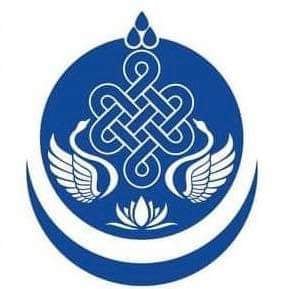 Өвөрхангай аймаг Өлзийт сум
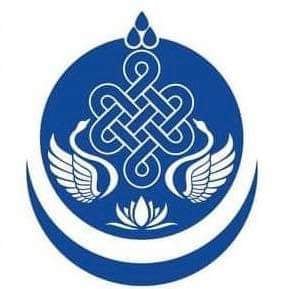 ОНХС-ИЙН ХӨРӨНГӨӨР САНХҮҮЖИХ ХӨРӨНГӨ ОРУУЛАЛТ, ТӨСӨЛ АРГА ХЭМЖЭЭНИЙ 2021 ОНЫ ГҮЙЦЭТГЭЛ 2022 ТӨЛӨВЛӨГӨӨ
ӨВӨРХАНГАЙ АЙМГИЙН ӨЛЗИЙТ СУМ
ӨВӨРХАНГАЙ АЙМГИЙН ӨЛЗИЙТ СУМЫН  ОРОН НУТГИЙН ХӨГЖЛИЙН САНГИЙН ХӨРӨНГӨ ОРУУЛАЛТААР 2021 ОНД ХИЙСЭН АЖЛЫН ТАЙЛАН
Тус сум нь 2021онд Орон нутгийн хөгжлийн сангаас 43799,1мянган төгрөг,олон улсын байгууллагын төсөл хөтөлбөрөөс олгосон санхүүгийн дэмжлэг 3878,9 мянган төгрөг,олон улсын байгууллагын төсөл хөтөлбөрөөс олгосон урамшуулал 15363,2 мянган төгрөг,урьд оны үлдэгдлээс 5380,3 мянган төгрөг нийт 68421,6 мянган төгрөгөөр санжүүжиж дараах ажлуудыг хэрэгжүүлэн ажиллаа.
ОРОН НУТГИЙН ХӨГЖЛИЙН САНГИЙН ХӨРӨНГӨӨР 2021 ОНД ХЭРЭГЖҮҮЛСЭН ХӨРӨНГӨ ОРУУЛАЛТ ТӨСӨЛ АРГА ХЭМЖЭЭ
01
1-р багийн худгийг түшиглэж мал угаалгын ванн барих
02
4-р багийн өвсний фондны засвар
03
Сумын цэцэрлэгт хүрээлэнгийн засвар
04
Гэр хорооллын гудамжны тохижилт
05
Баяр наадмын талбайн засвар
06
Соёлын төвийн тоног төхөөрөмж нийлүүлэх
07
Таван толгойд мал угаадгын ванн барих
08
1-р багийн худгийн үлдэгдэл төсөв
Шууд худалдан авалтаар дараах ажлуудыг 100% хийж гүйцэтгэв
17 0 72 600
6 900 000
9 800 000
9 800 000
6 788 900
9 000 000
3 456 200
4 560 200
Баяр наадмын талбайн засвар
1-р багийн худгийн үлдэгдэл төсөв
Соёлын төвийн тоног төхөөрөмж нийлүүлэх
Таван толгойд мал угаадгын ванн барих
Гэр хорооллын гудамжны тохижилт
Сумын цэцэрлэгт хүрээлэнгийн засвар
1-р багийн худгийг түшиглэж мал угаалгын ванн барих
4-р багийн өвсний фондны засвар
2-р багийн иргэн Э.Лхагва
Борхын цагаан овоо ХХК
Бэлчээрийн менжмент
Борхын цагаан овоо ХХК
Иргэн Б.Батжаргал
Баянговь ус ХХК
Бэлчээрийн менжмент
Иргэн Ш.Эрдэнэбаяр
2021-2022 онд ОНХС-аас батлагдсан төсөв
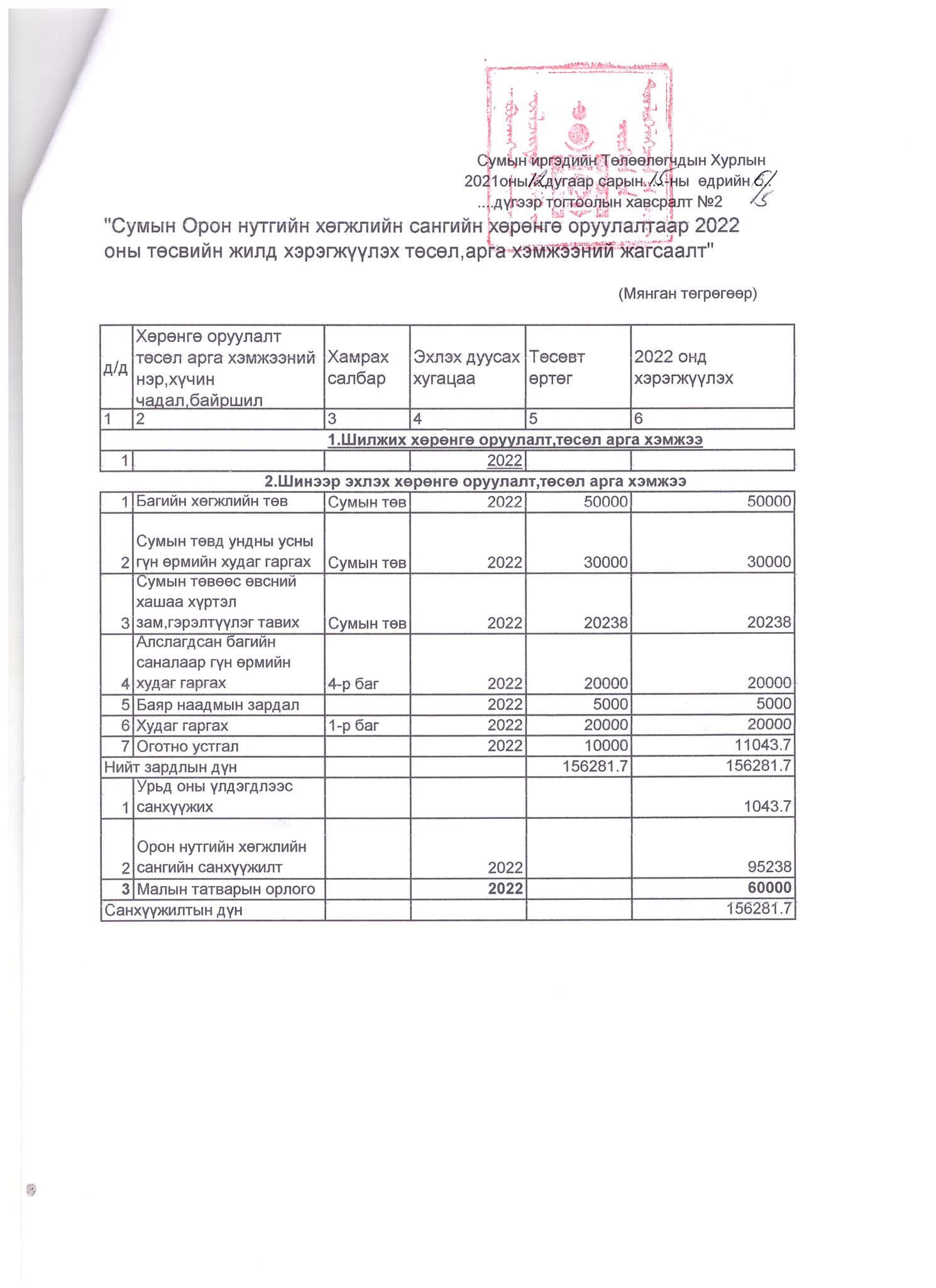 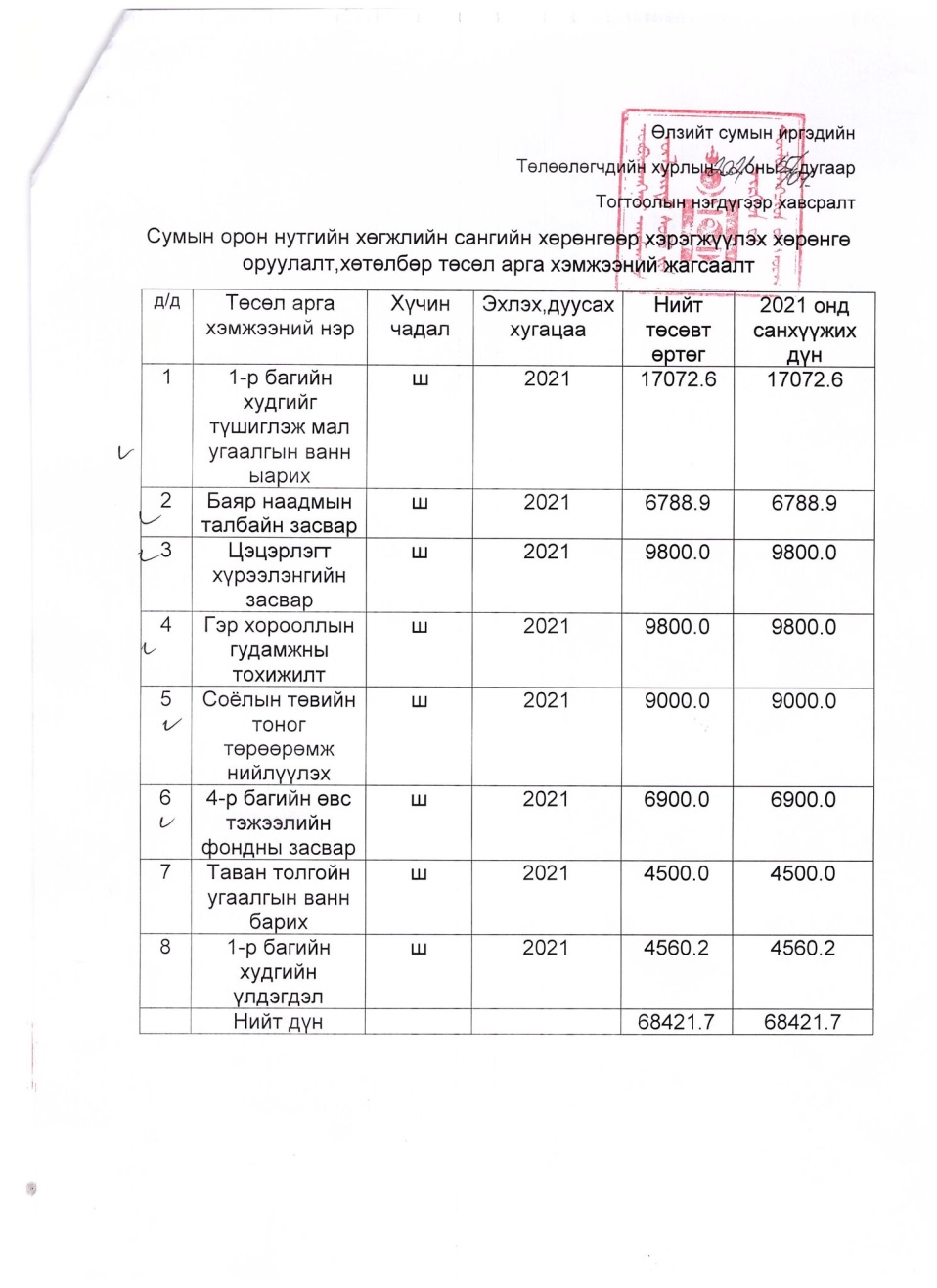 “Борхын цагаан овоо” ХХК
Баяр наадмын талбайн засвар
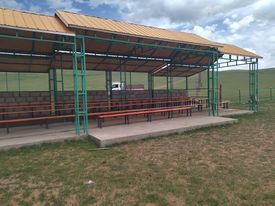 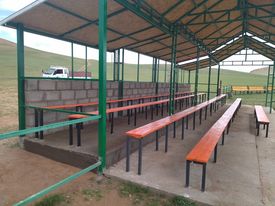 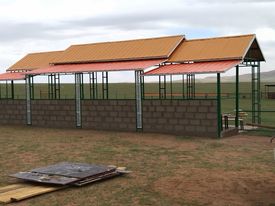 “Борхын цагаан овоо” ХХК 
Сумын цэцэрлэгт хүрээлэнгийн засвар
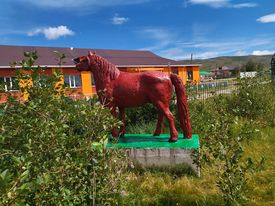 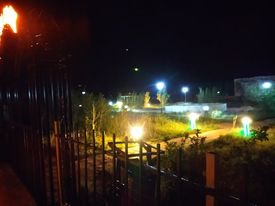 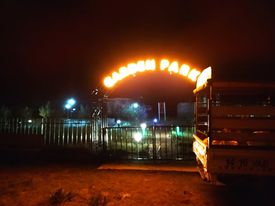 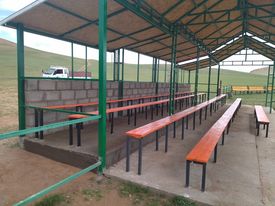 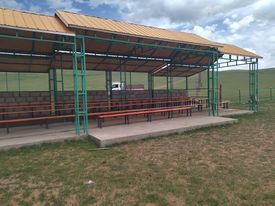 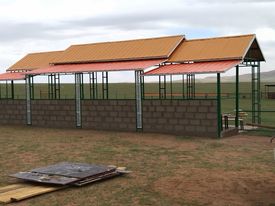 Иргэн Э.Лхагва
4-р багийн өвсний фондны засвар
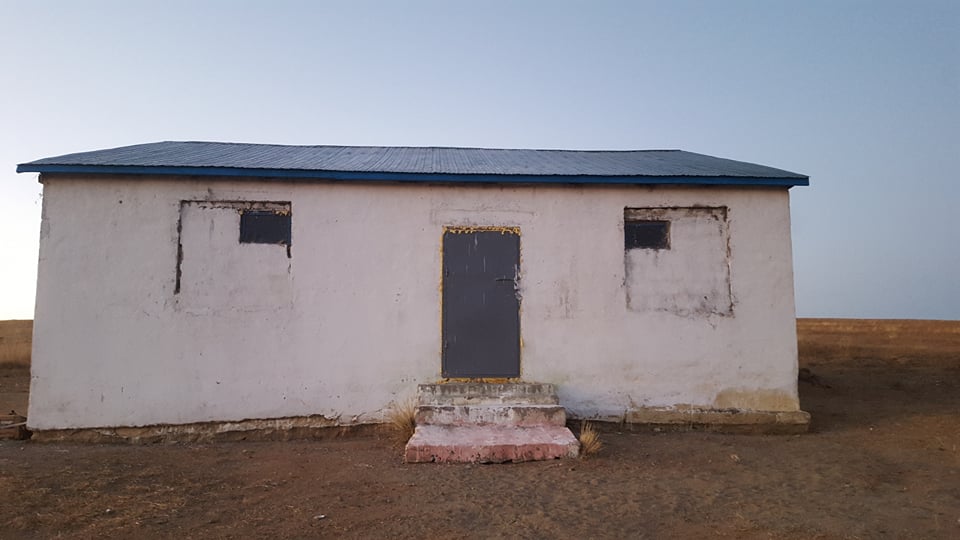 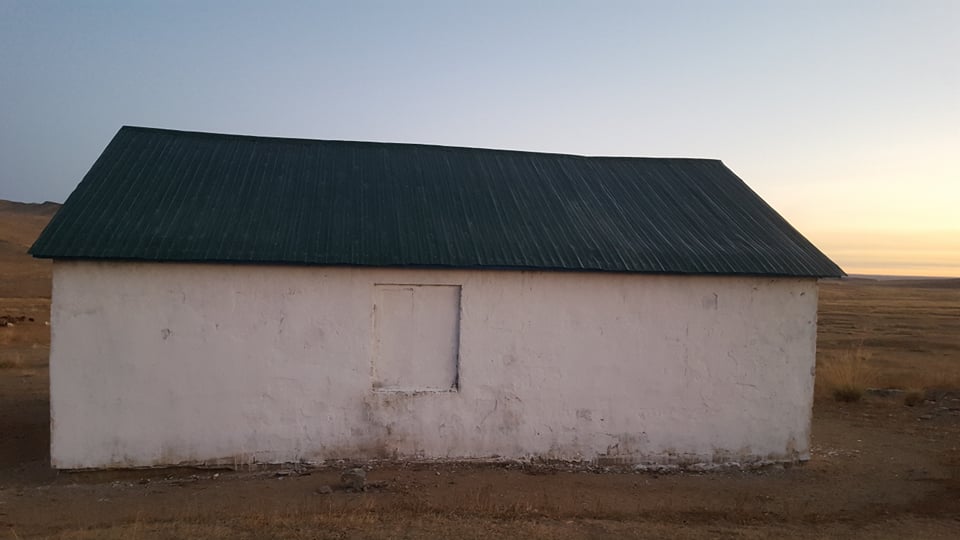 Иргэн Б.Батжаргал
Гэр хорооллын гудамжны тохижилт
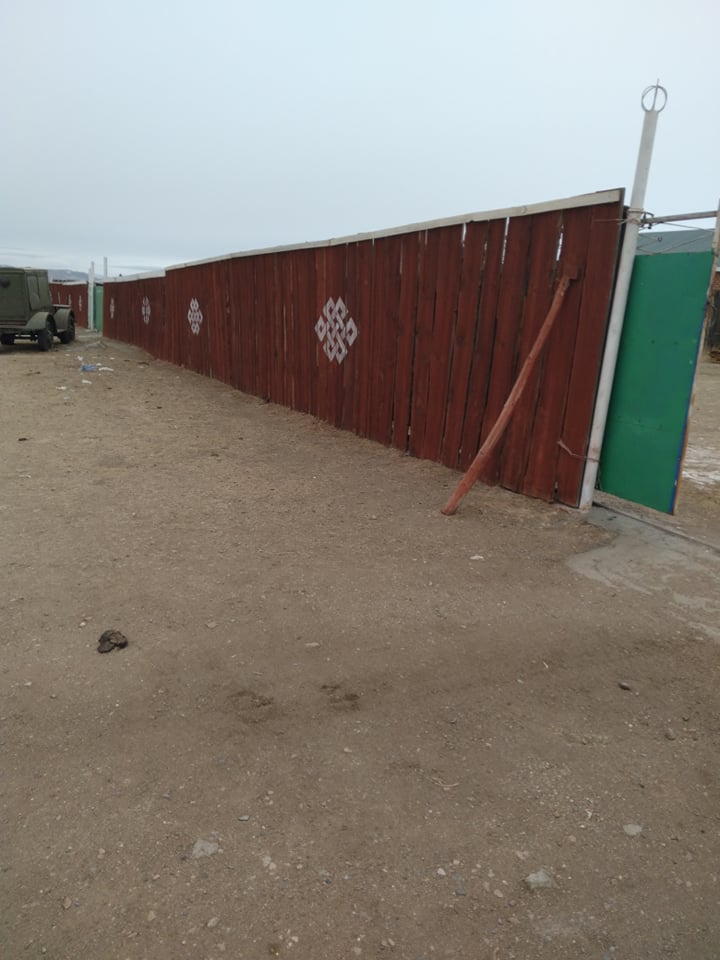 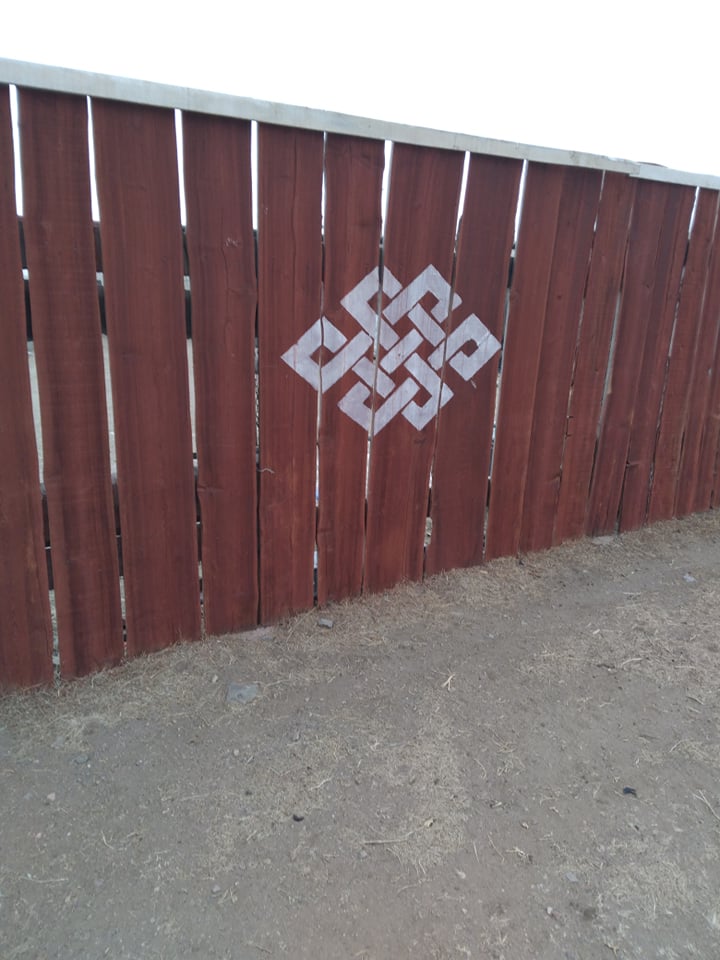 “ЗАХ ЗЭЭЛ БА БЭЛЧЭЭРИЙН УДИРДЛАГА ТӨСӨЛ
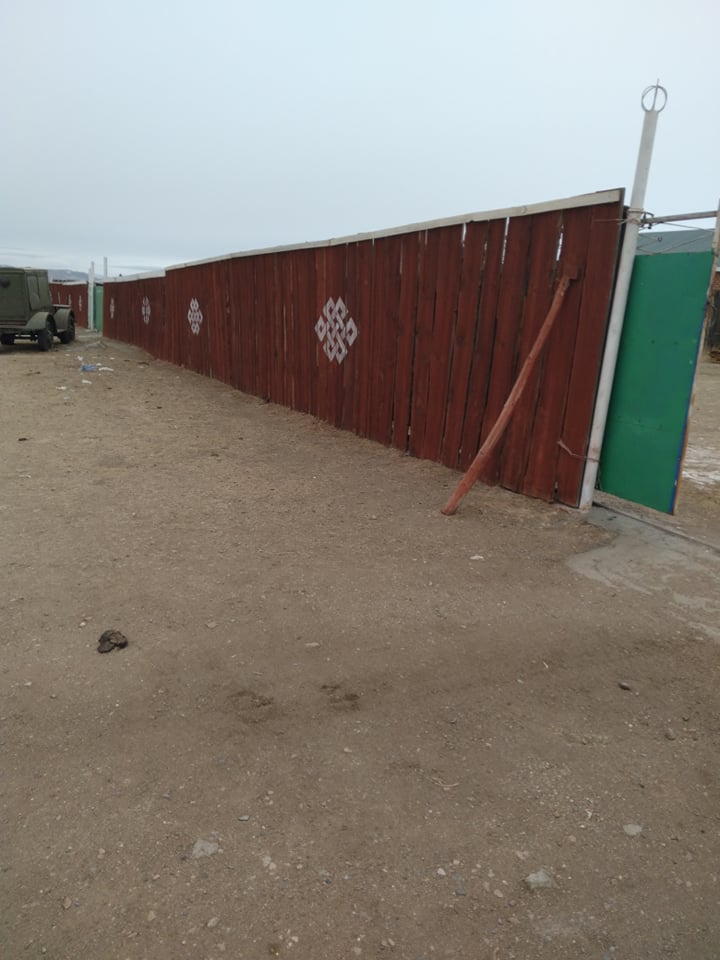 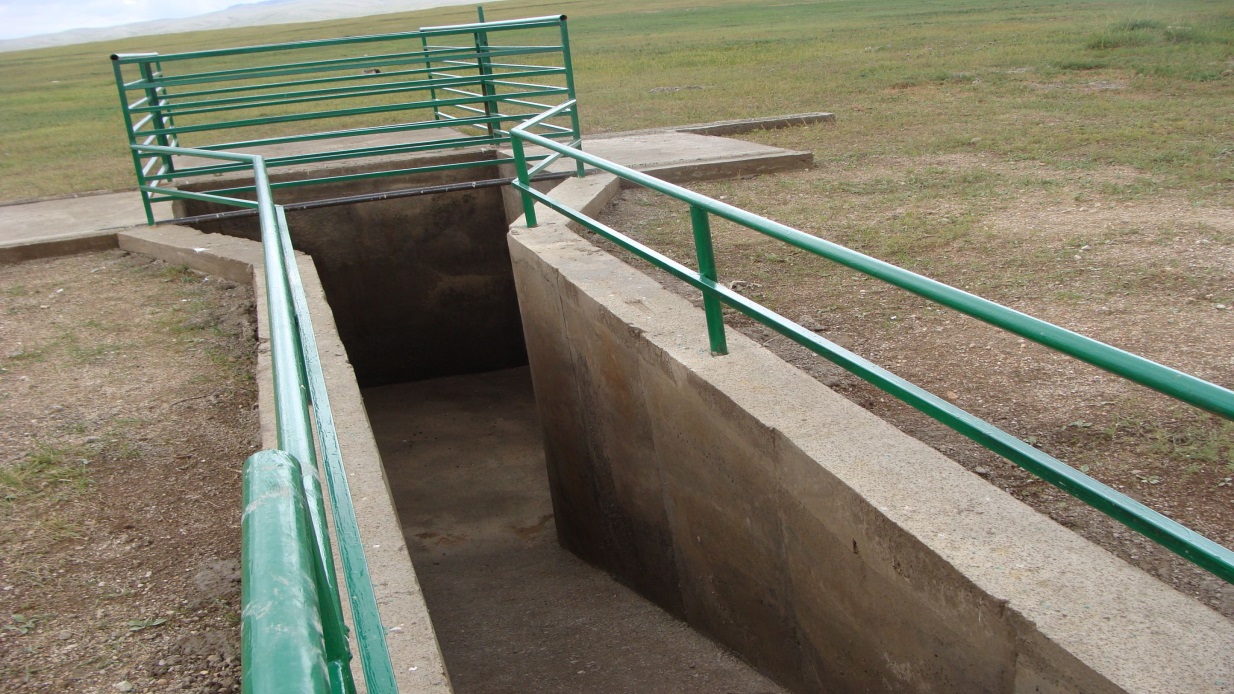 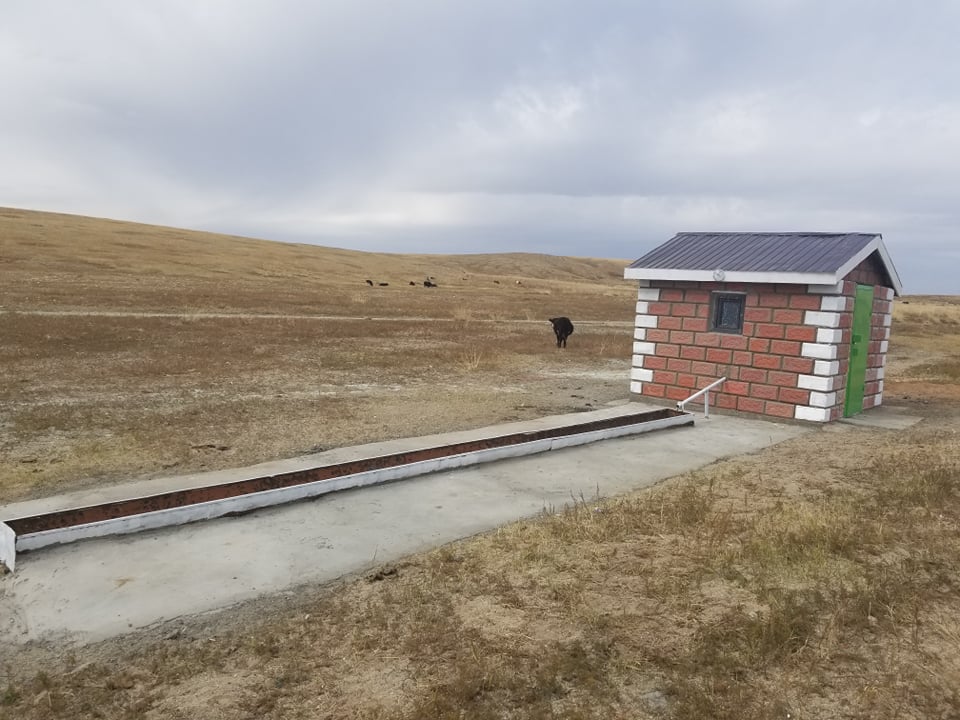 Иргэн Ш.Эрдэнэбаяр
Соёлын төвийн тоног төхөөрөмж нийлүүлэх
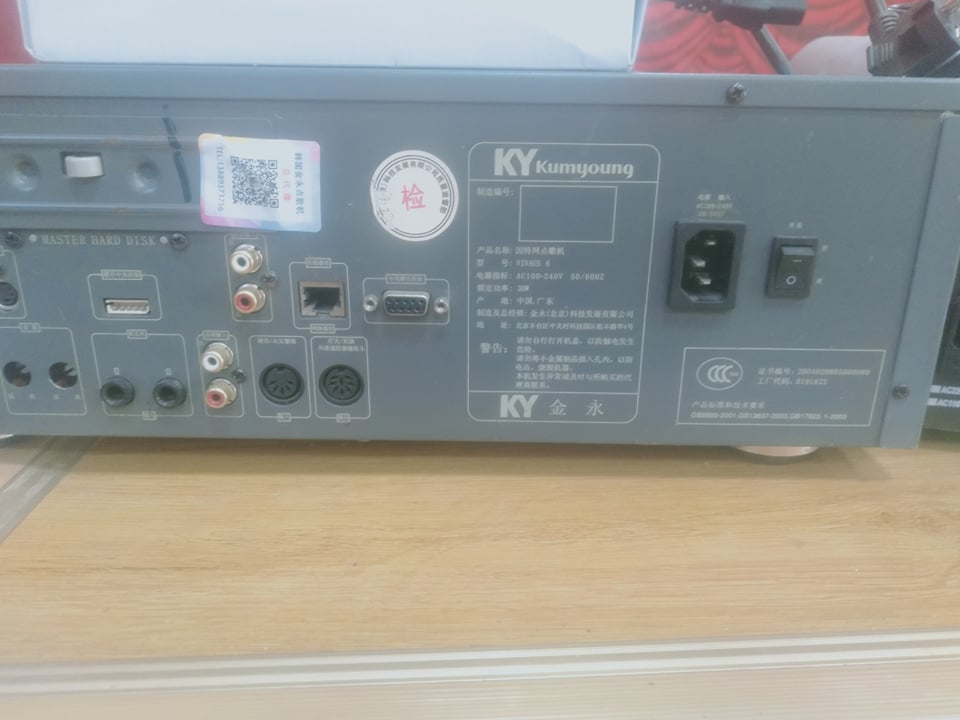 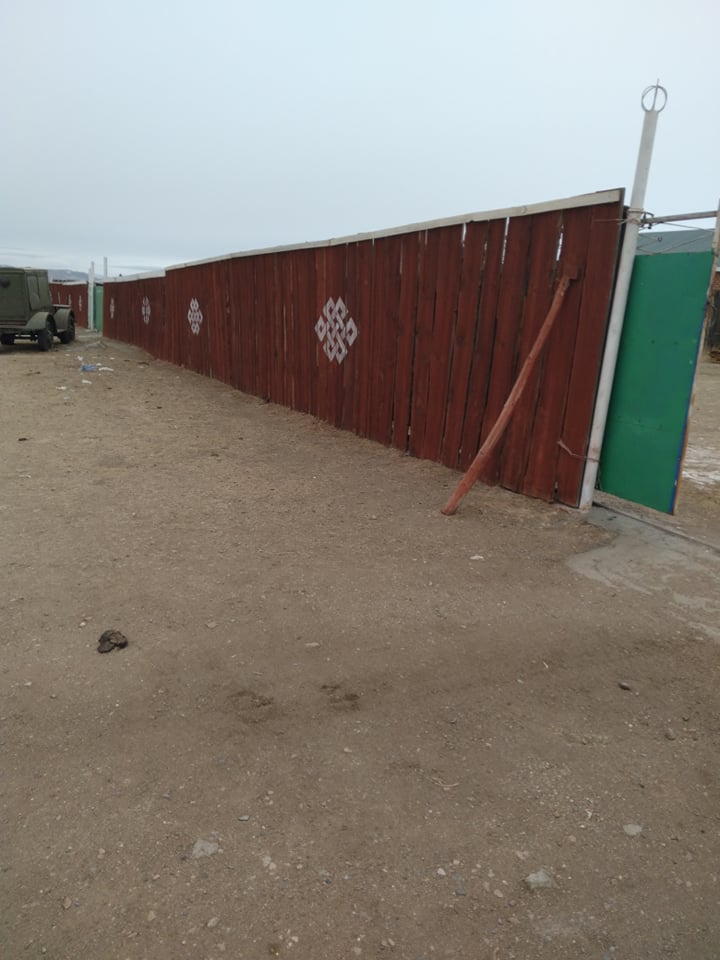 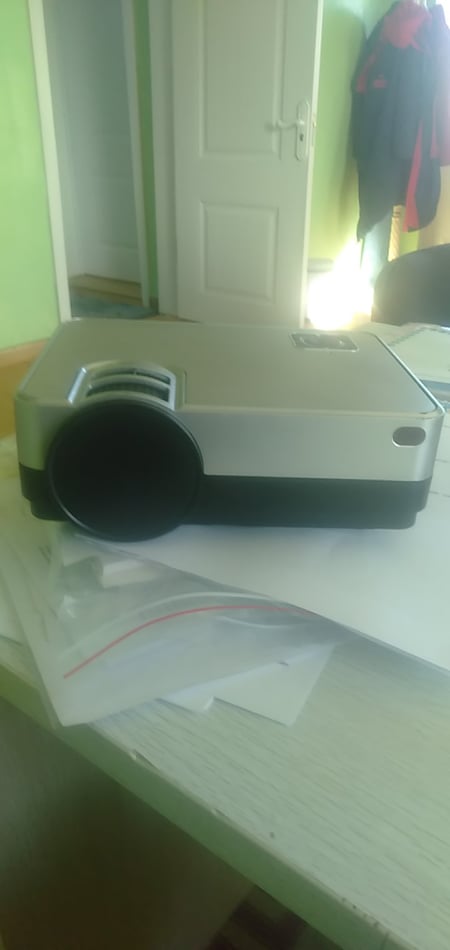 Анхаарал хандуулсанд 
баярлалаа